Gerencia – Automação – Monitoramento – Analise (GAMA)
Gaspare BrunoDiretor de Inovação (CIO)
A Anlix
+300 Provedores
+2.5 Milhões de Roteadores Residenciais
+30 Milhões de Dispositivos Conectados
Uma empresa nacional fundada por gente apaixonada pela criação e desenvolvimento de plataformas de gerência, automação, monitoramento e análise através de soluções de software.
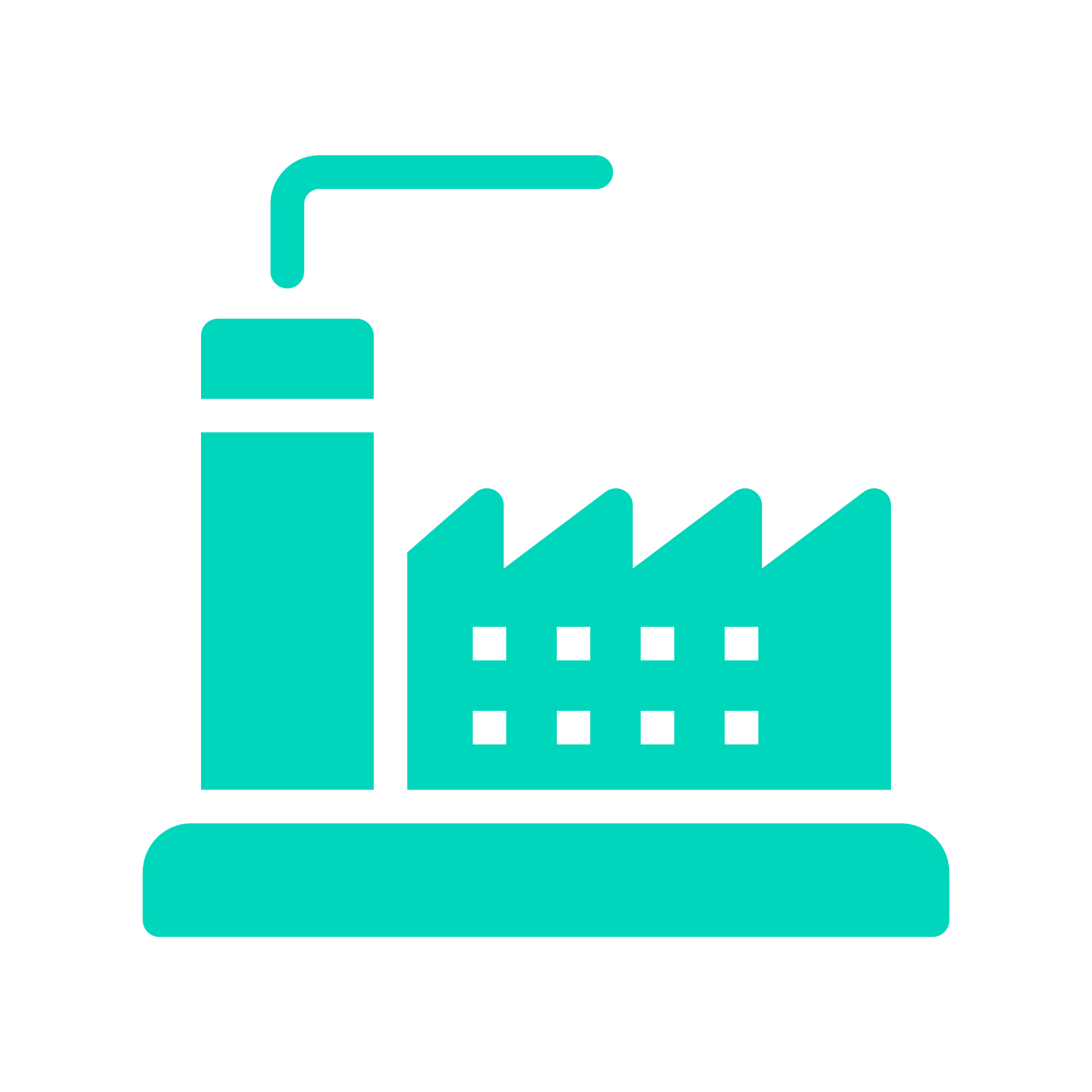 PROVEDOR
Inconformado com problemas simples dentro da casa dos clientes, um provedor do interior do estado do Rio de Janeiro procurou especialistas e cientistas das telecomunicações.
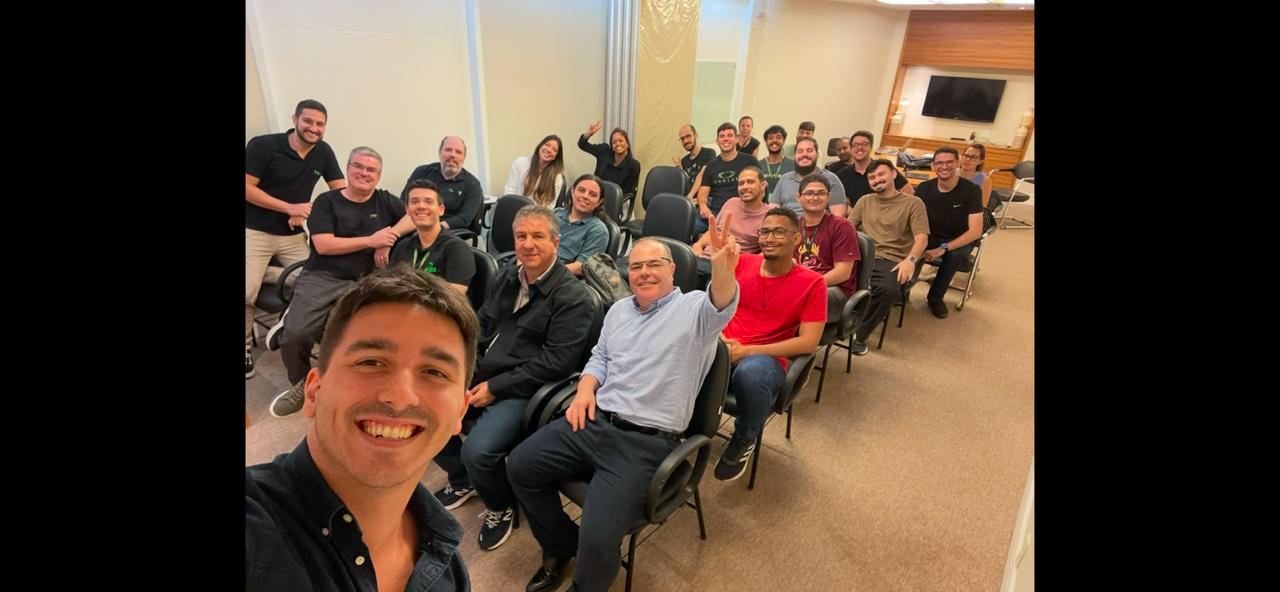 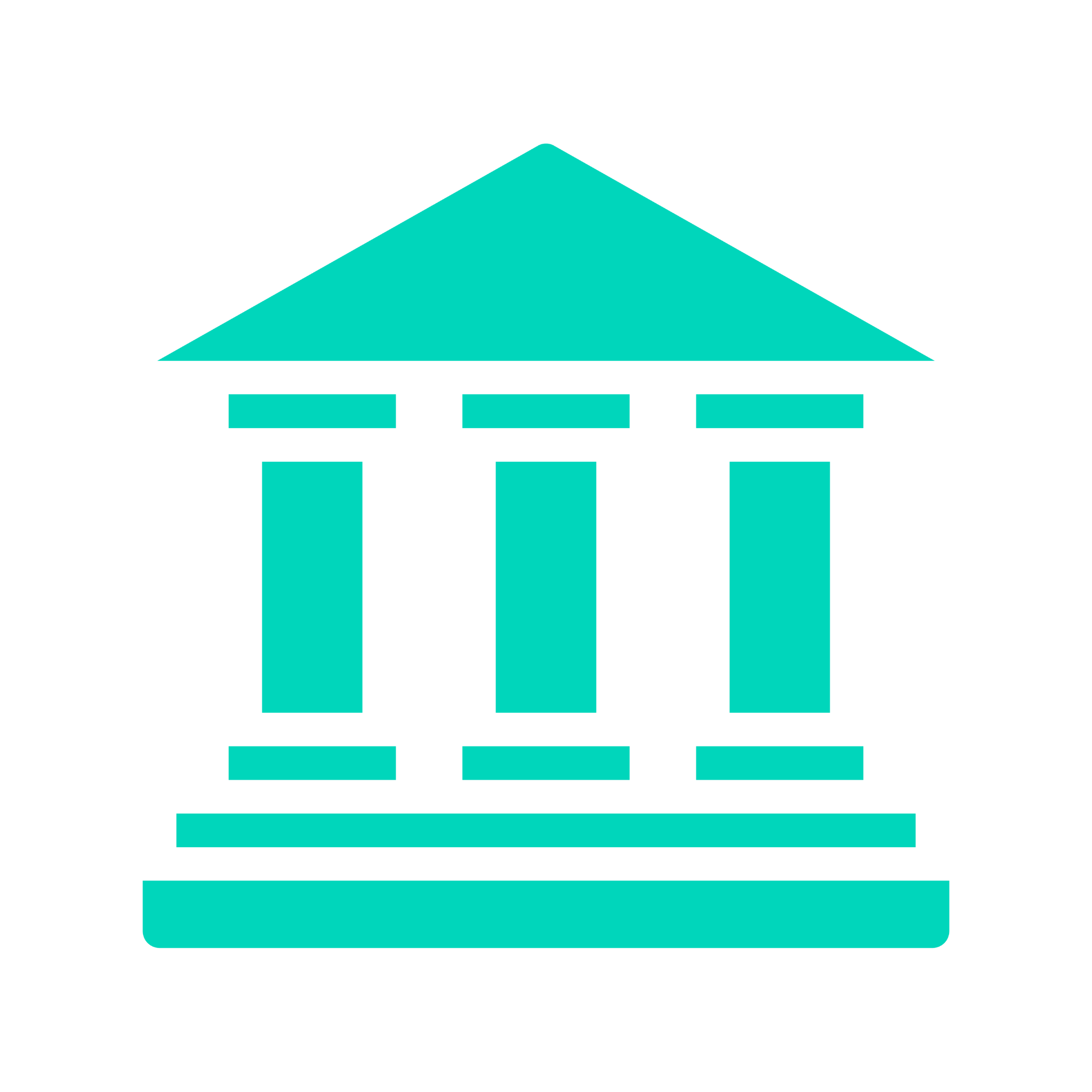 UNIVERSIDADE
A Anlix nasceu a partir de estudos do Land (Laboratório de Modelagem, Análise e Desenvolvimento de Redes e Sistemas de Computação), e foi incubada na COPPE/UFRJ.
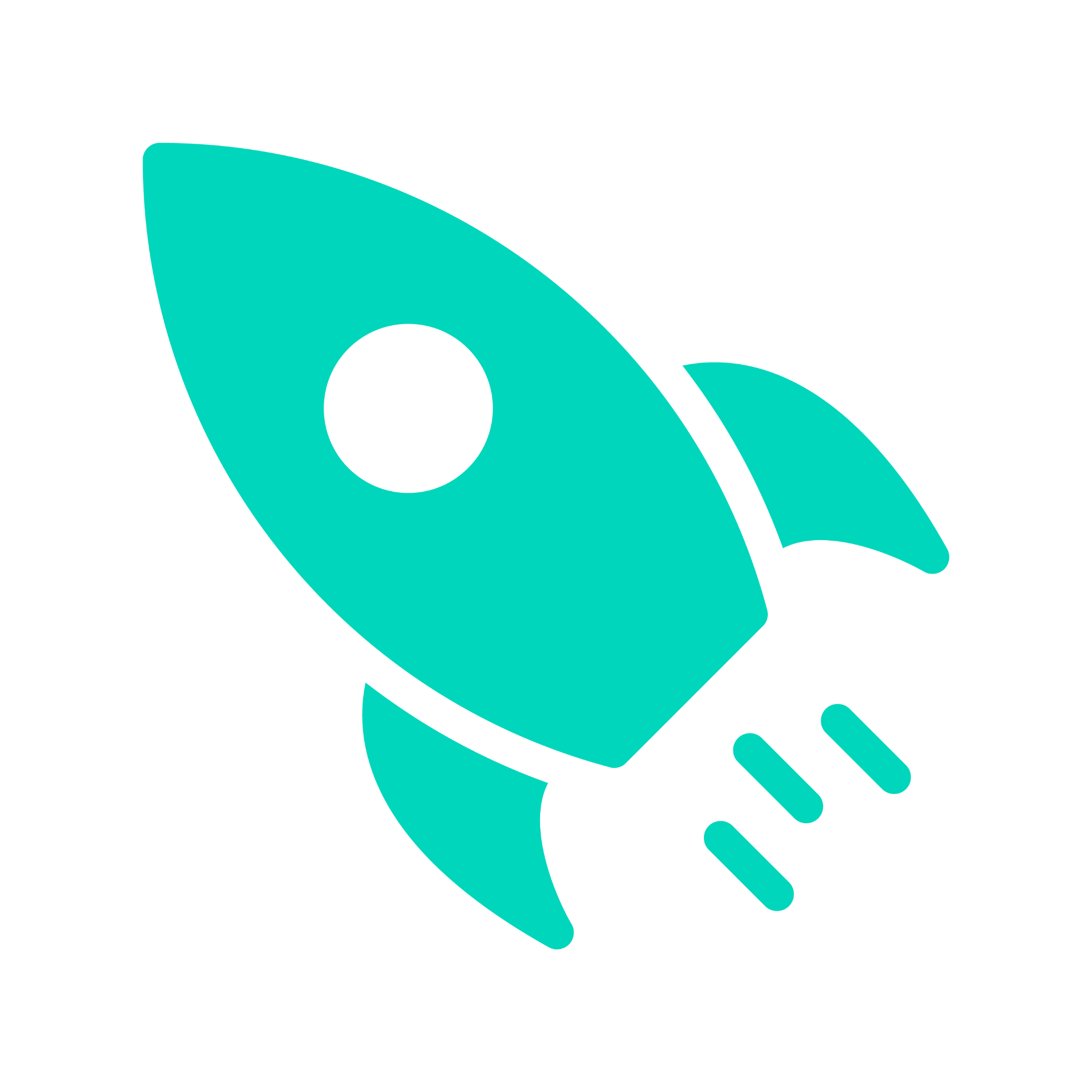 STARTUP
Com profissionais com mais de 30 anos de experiência no mercado de Tecnologia da Informação, nosso time está sempre na vanguarda e é referência no setor.

Nosso time, hoje com mais de 30 colaboradores, é formado por 1 Doutor e 5 Mestres, todos do setor de telecomunicações e desenvolvimento de software.
A equipe identificou novas tecnologias que melhoraram o serviço prestado aos clientes e apresentou novos horizontes ao mercado, revolucionado o setor.
Nossos Serviços
Monitoramento da qualidade de serviços do cliente	- Flashbox: Firmware para roteadores	- Flashman: Gerencia de dispositivos	- FlashBoard: Business intelligence (BI)	- Lizzie: Agente de Qualidade (IA Generativa)
Nosso Futuro
Redes Autônomas	- Gerência: OLTs, Cores 5G	- Roteadores Inteligentes
OBRIGADO!
Gaspare Brunogaspare@anlix.iohttps://anlix.io